Touristic tour (2)جولة سياحية
Dr. Ehab Atta
1
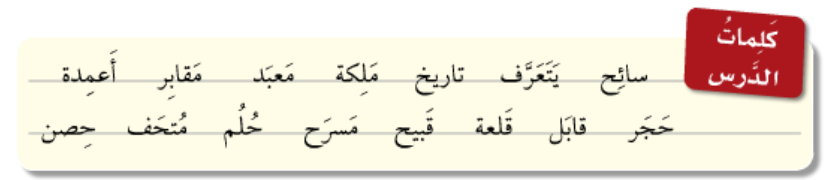 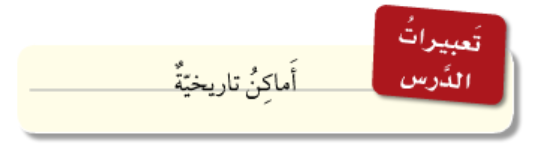 2
النَّصُّ الأَوَّلمَدِينَة تَدْمُر
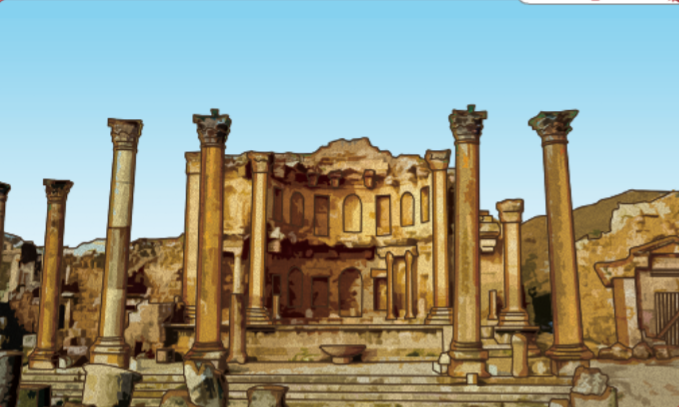 4
5
6
7
النَّصُّ الثَّانِيمَدِينَة دِمَشْق
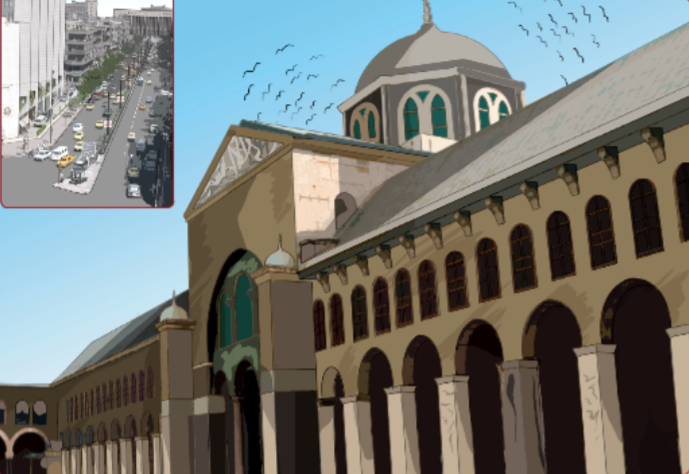 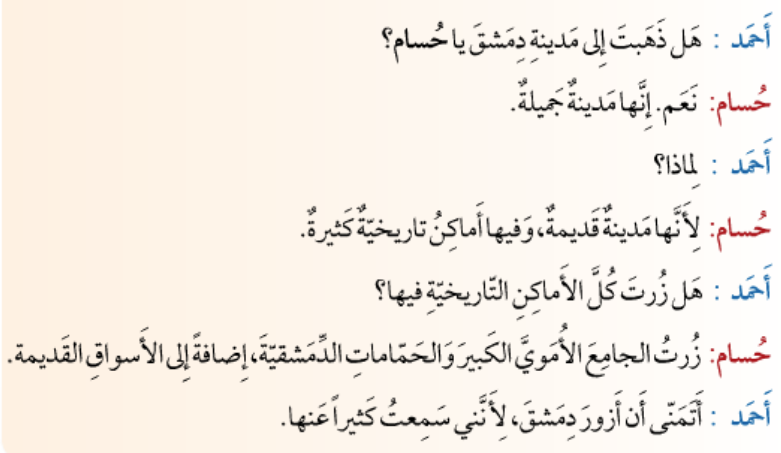 9
10
11
12
13
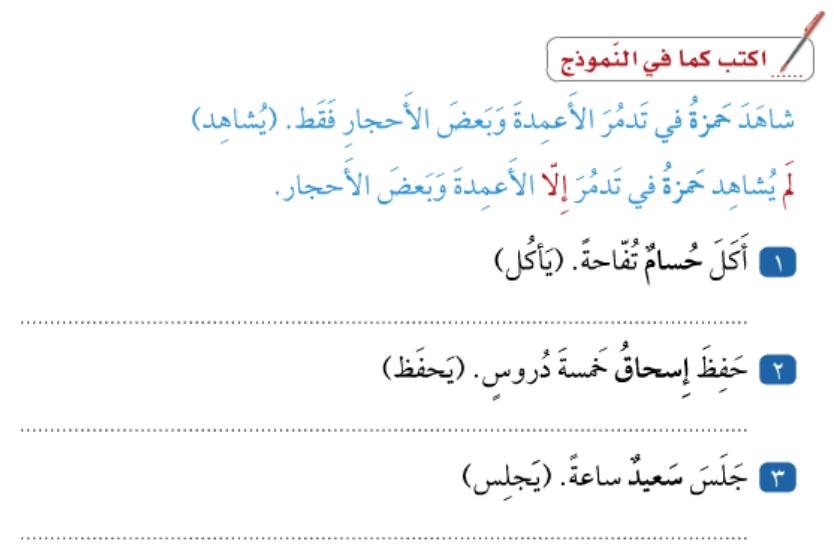 14
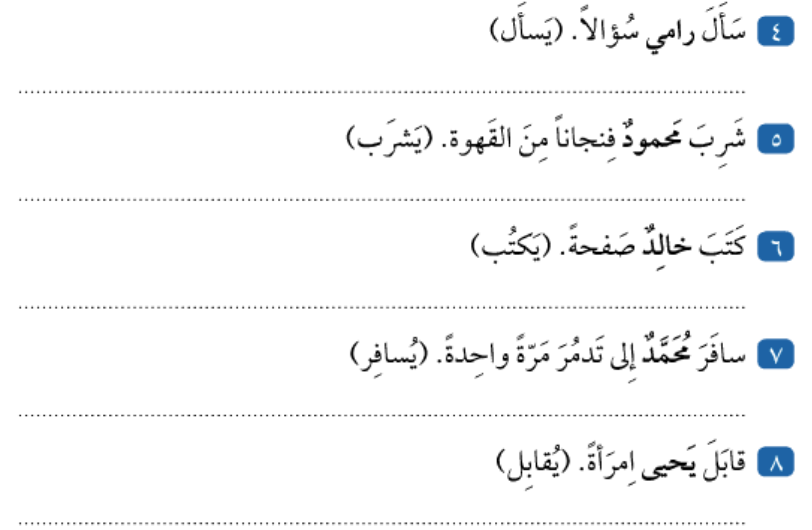 15
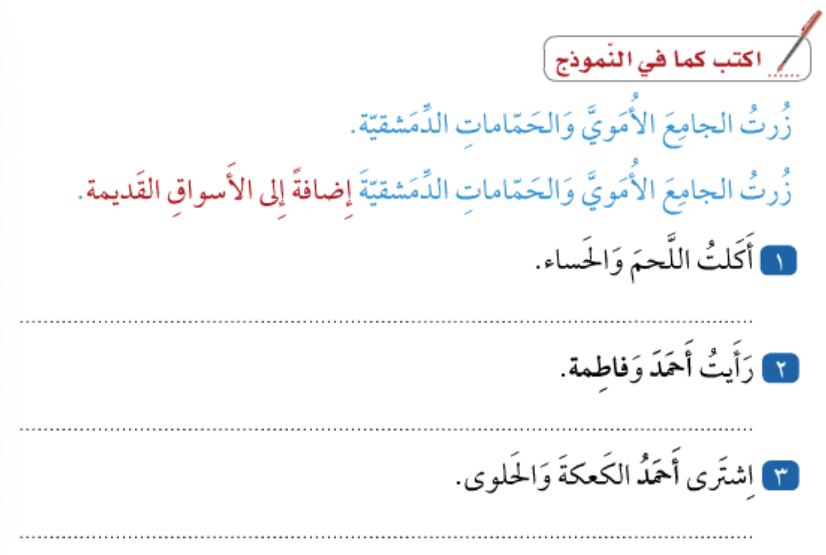 16
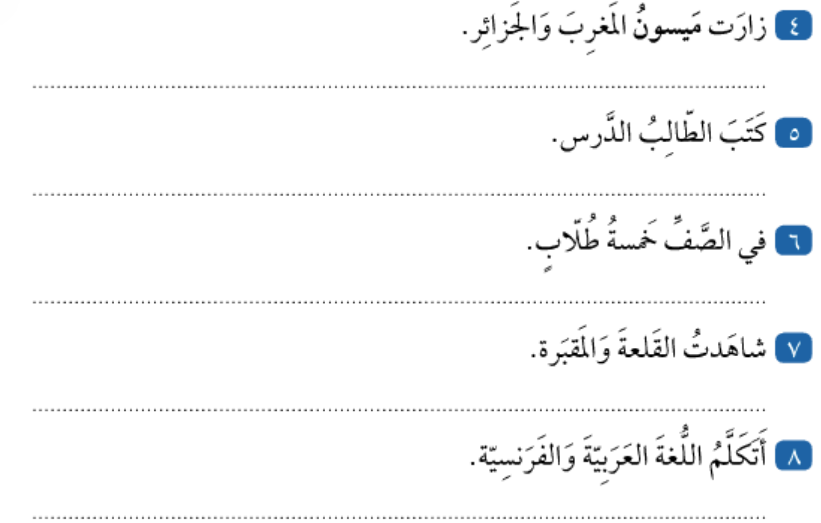 17
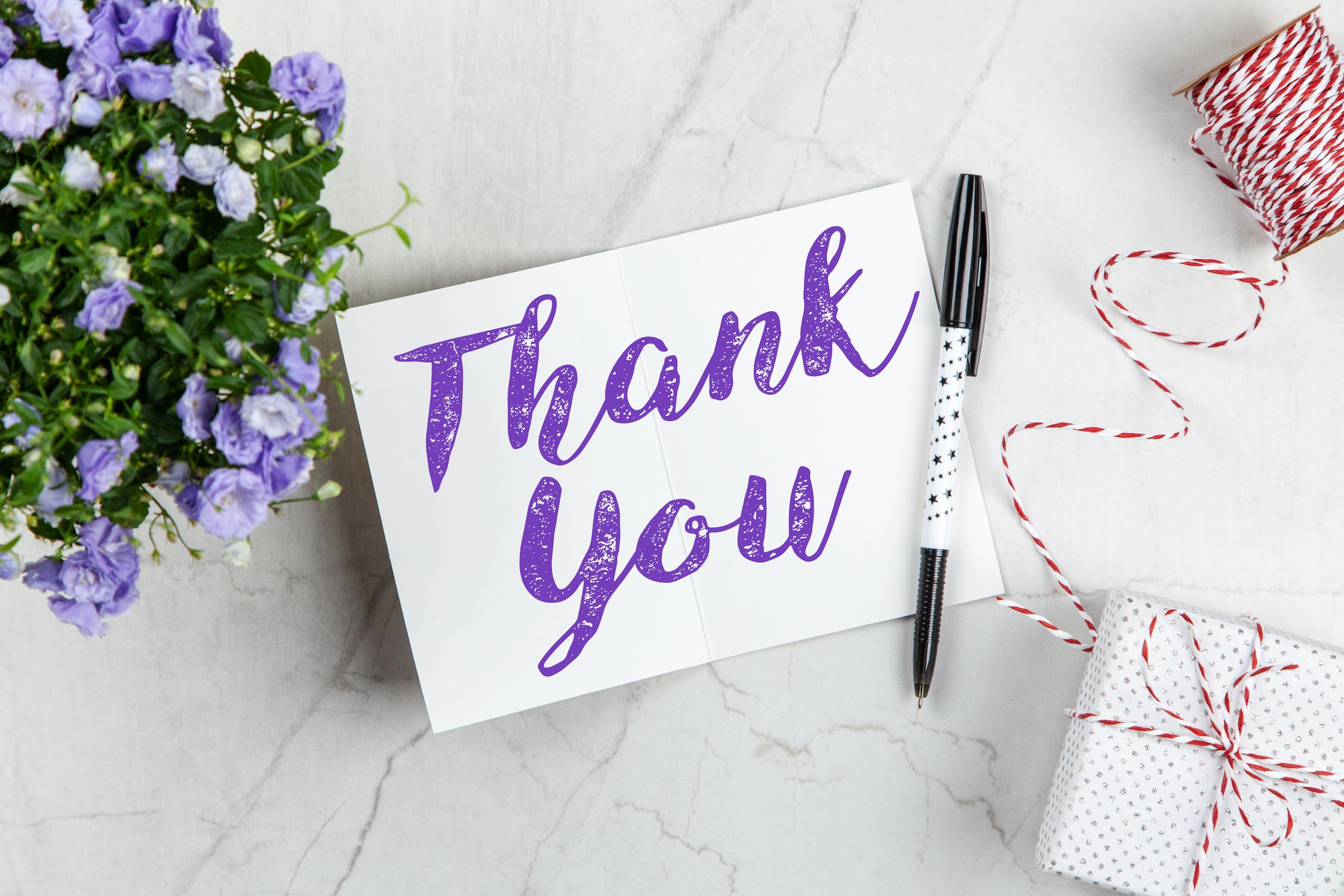 18